Skin Integrity and Wound Care
Chapter 36
Factors Affecting Skin Integrity
Genetics and heredity
Age 
Chronic illnesses and their treatments 
Medications
Poor nutrition
Types of Wounds (Tab 36-1;p. 829)
Incision
Contusion
Abrasion
Puncture
Laceration
Penetrating
Types of Wounds
Closed
Open
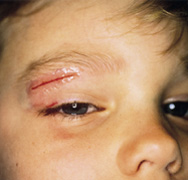 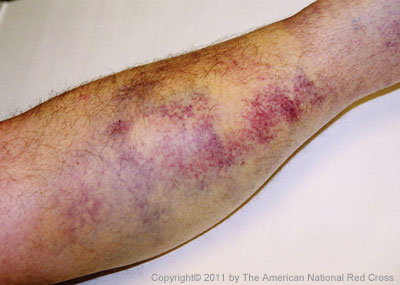 Contusion
Laceration
Incision
Puncture
Depth of Wounds
Partial-thickness wounds
Full-thickness wounds
Etiology of Pressure Ulcers
Caused by deficient blood supply to tissue 

First appears pale
Next, reactive hyperthermia  
Then, reassess area 

Did reactive hyperthermia disappear?
Does the area blanch?
Risk Factors for Pressure Ulcers
Friction and shearing
Immobility
Inadequate nutrition
Fecal and urinary incontinence
Decreased mental status
Diminished sensation
Excessive body heat
Risk Factors for Pressure Ulcers
Advanced age
Presence of certain chronic conditions
Other factors
Poor lifting and transferring techniques
Incorrect positioning
Hard support surfaces
Incorrect application of pressure-relieving devices
Risk Assessment Tools
Braden Scale for Predicting Pressure Sore Risk

Norton’s Pressure Area Risk Assessment Form Scale
Figure 36-2   Braden scale for predicting pressure sore risk.Copyright © Barbara Braden and Nancy Bergstrom, 1988. Reprinted with permission.
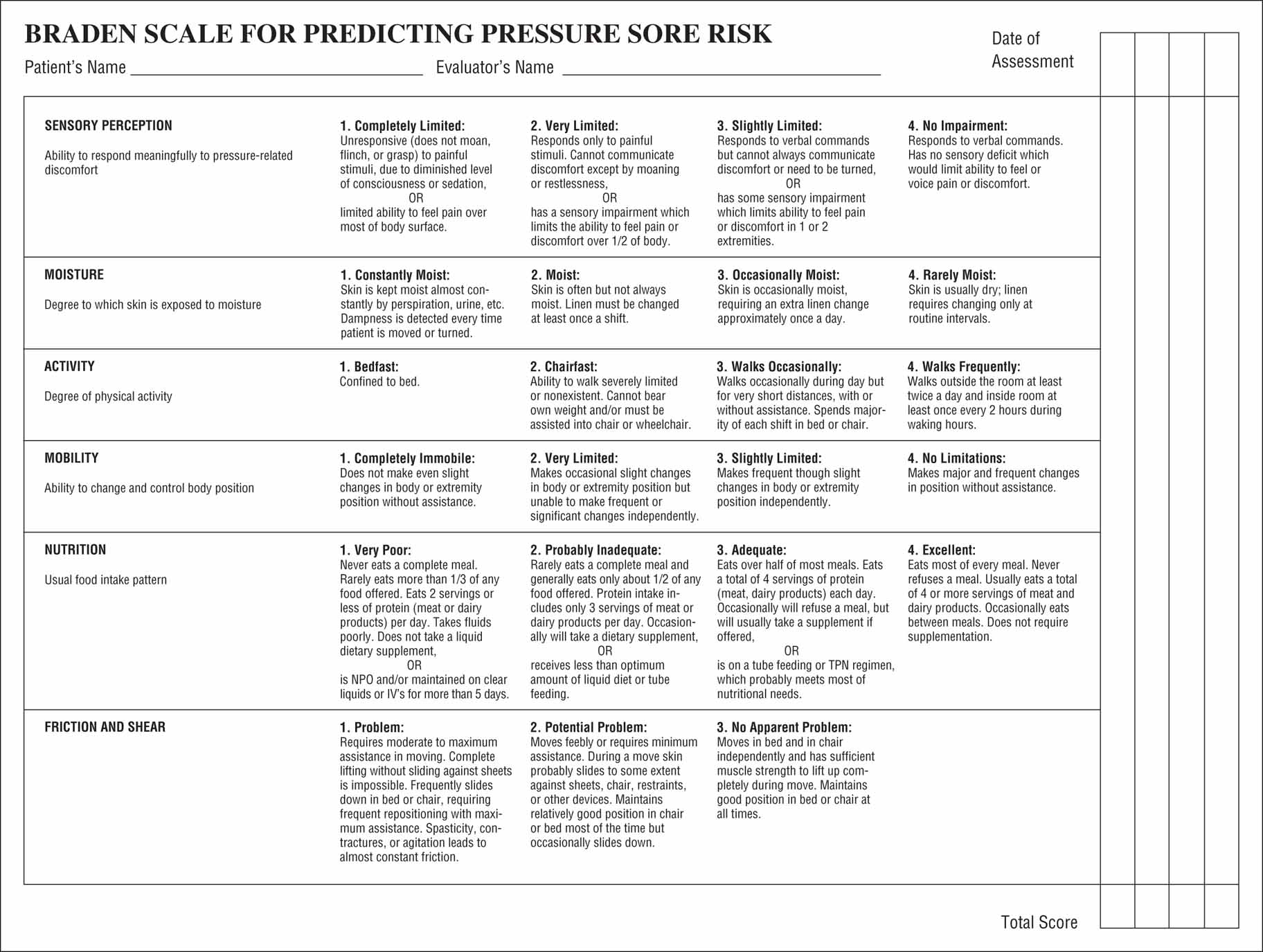 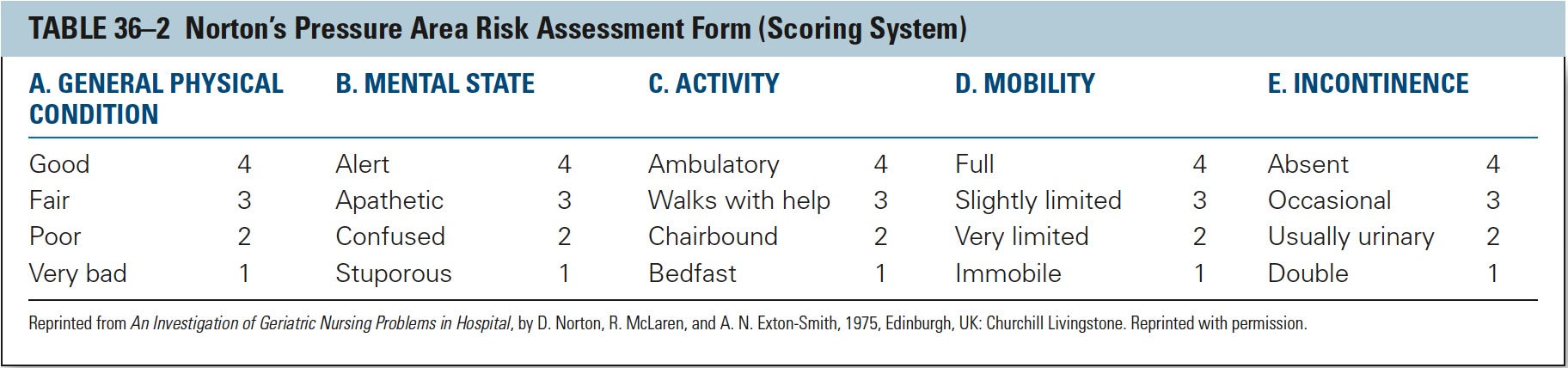 Table 36-2   Norton’s Pressure Area Risk Assessment Form (Scoring System)
Staging of Pressure Ulcers
Stage I
Stage II
Stage III
Stage IV 

Eschar 

Fig. 36-1 pg. 831
Stage 1 Pressure Ulcer
Stage 2 Pressure Ulcer
Stage 3 Pressure Ulcer
Stage 3 Pressure Ulcer
Stage 4 Pressure Ulcer
Types of Healing
Regeneration

Primary intention

Secondary intention 

Tertiary intention
Phases of Healing
The inflammatory phase

The proliferative phase

The maturation phase
The Inflammatory Phase
Cleansing phase

Homeostasis

Inflammation
The Proliferative Phase
Granulation tissue 

Cell development
The Maturation Phase
Epitheliazation

Remodeling
Wound Exudate
Serous
Sanguineous
Serosanguineous
Purulent
Purosanguineous
Wound Complications
Hemorrhage

Infection

Dehiscence
Factors Affecting Wound Healing
Age
Nutritional status
Lifestyle
Medications
Nursing Process: Assessment (pg. 842)
Nursing history
Skin assessment
Untreated wounds
Treated wounds (also pg. 853)
Pressure ulcers
Figure 36-6   Wound/skin documentation sheet.
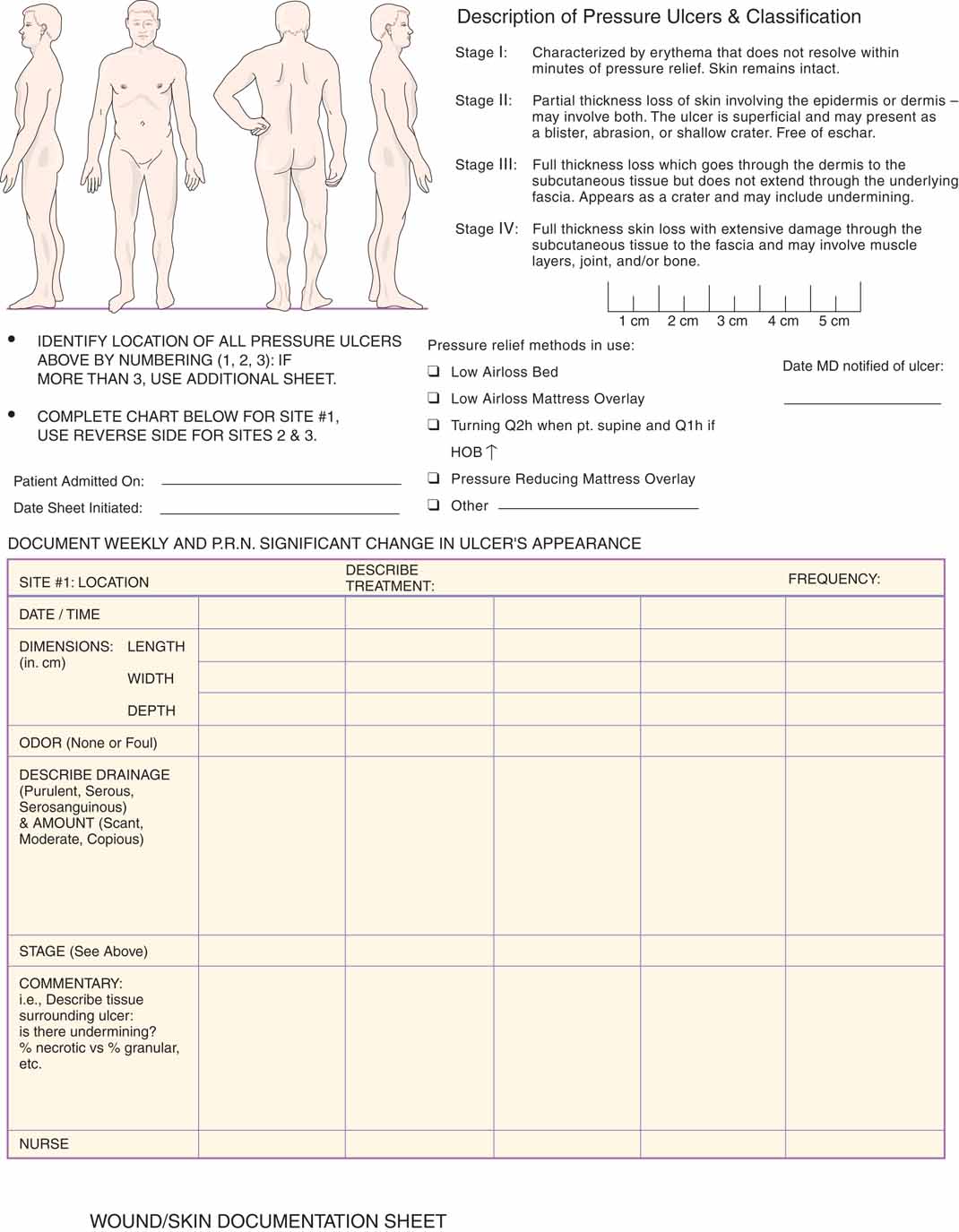 Nursing Process: Assessment
Labs
Leukocytes (WBC)
Hemoglobin (Hgb)
Coagulation studies
Protein
Culture & sensitivity (C&S)
Nursing Diagnoses
What nursing diagnoses are relevant to skin integrity? 

Risk for Impaired Skin Integrity
Impaired Skin Integrity 
Impaired Tissue Integrity 
Risk for Infection
Acute Pain
Nursing Process
Impaired skin integrity

Wound will heal by June 1, 2013 AEB:
Decreased in size of wound
No purulent drainage
No erythema
No odor
Nursing Process
Risk for impaired skin integrity

Will maintain intact skin throughout hospital stay AEB:
No breaks in skin
Skin without erythema
Implementing- Supporting Wound Healing
Moist wound
Nutrition/hydration
Preventing infection
Positioning
Implementing- Preventing Pressure Sores
Daily assessment 
Nutrition
Skin hygiene
Avoiding skin trauma 
Supportive devices
Treating Pressure Ulcers
Minimize direct pressure
Reposition the client at least every 2 hours
Schedule and record position changes
Use of devices to minimize pressure areas
Dressing changes as ordered 
Obtain C&S, if infected
Teach the client to move frequently
Provide ROM exercise
Wound Irrigation & Cleansing Wounds
Per clinical learning lab 
Pg. 849-851
Binders & Bandages
Per clinical learning lab 
Pg. 854-856
Local Effects of Heat
Vasodilation
Increases capillary permeability
Increases cellular metabolism
Increases inflammation
Sedative effect



What are the systemic effects of heat?
Local Effects of Cold
Vasoconstriction
Decreases capillary permeability
Decreases cellular metabolism
Slows bacterial growth
Decreases inflammation
Local anesthetic effect


What are the systemic effects of cold?
Indications
Cold

Heat

Moist or dry
Thermal Applications Considerations
Rebound phenomenon 
Age..the very young or very old
Sensory impairment
Impaired mental status
Body part 
Amount of surface area
Injury or surgery
Group Work
Critical Thinking Checkpoint pg. 862